Punctuation on the ACT
Quick Tips on how to figure out which punctuation to use!
Students often don’t see the value of homework, they complete their assignment out of necessity rather than out of a desire to learn.
This is the most often tested punctuation of the three.
The rule with the semicolon usage is simple: there must be an INDEPENDENT clause on either side of the semicolon.
Remember an INDEPENDENT clause can stand alone as a complete sentence and contains a subject and predicate (verb).
Semicolons;
Students often don’t see the value of homework; they complete their assignment out of necessity rather than out of a desire to learn.
Students often don’t see the value of homework, because they complete their assignments out of necessity rather than out of a desire to learn.  
Students often don’t see the value of homework. They complete their assignments out of necessity rather than out of a desire to learn.
There are three ways in which colons are used most often. 
1. To introduce something that follows logically; that is, an effect or consequences
2.To introduce the elements in a list
3. To introduce a quote
Colons:
There was one thing stopping me from getting up n that stage: pure, unadulterated fear.
I have three items in my grocery bag: apples, oranges, and carrots.
George W. Bush unwittingly summarized his entire presidential career with one unforgettable phrase: “They misunderestimated me.”
Notice that with all of the examples: the clause which preceded the colon must be INDEPENDENT.
The dash is NOT a hyphen. 
A hyphen connects certain compound words – the dash has no such function.
The dash is used to:
1. To interrupt a sentence with an important, attention-grabbing phrase
2.To set off interrupting elements within a sentence (serves the same function as comma, but provides emphasis). 
3. To introduce an explanation in the same way a colon would.
Dash-
Time spent in prison can change your outlook- especially if you have a life sentence. 
It was apparent to me – after hours of deliberation – that I had made a wrong decision. 
Jack was gentle, but persistent, with his new black lab puppy – he would train him to be a fine hunting dog one day.
In the following sentence the dash is used correctly since the phrases within the dashes interrupts the sense of the sentence. 

When I first met my husband – his face was smeared with jelly – I was only five years old.
Dash-
In the following sentence the dash is incorrect because the interrupting phrase gives additional information and is now a break or shift in thought. 

Mr. Graham – Stephan’s baseball coach – will drive the team home after practice. 

The correct sentence should say: 
Mr. Graham, Stephan’s baseball coach, will drive the team home after practice.
This is the single most important rule to keep in mind when dealing with commas on the ACT: if you aren't sure if you need a comma, you probably don't need a comma. 

In fact, you're far more likely to miss a question because you add in an unnecessary comma than you are to miss one because you left an important comma out.
Comma,
The four rules you absolutely have to know deal with modifying phrases and clauses, introductory phrases and clauses, connecting independent clauses with a conjunction, and separating items in a list.
Comma,
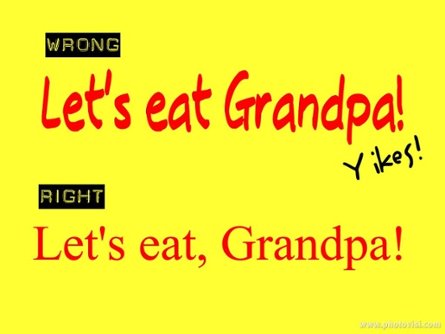 Comma,